SALES ACCOUNT PLAN TEMPLATE
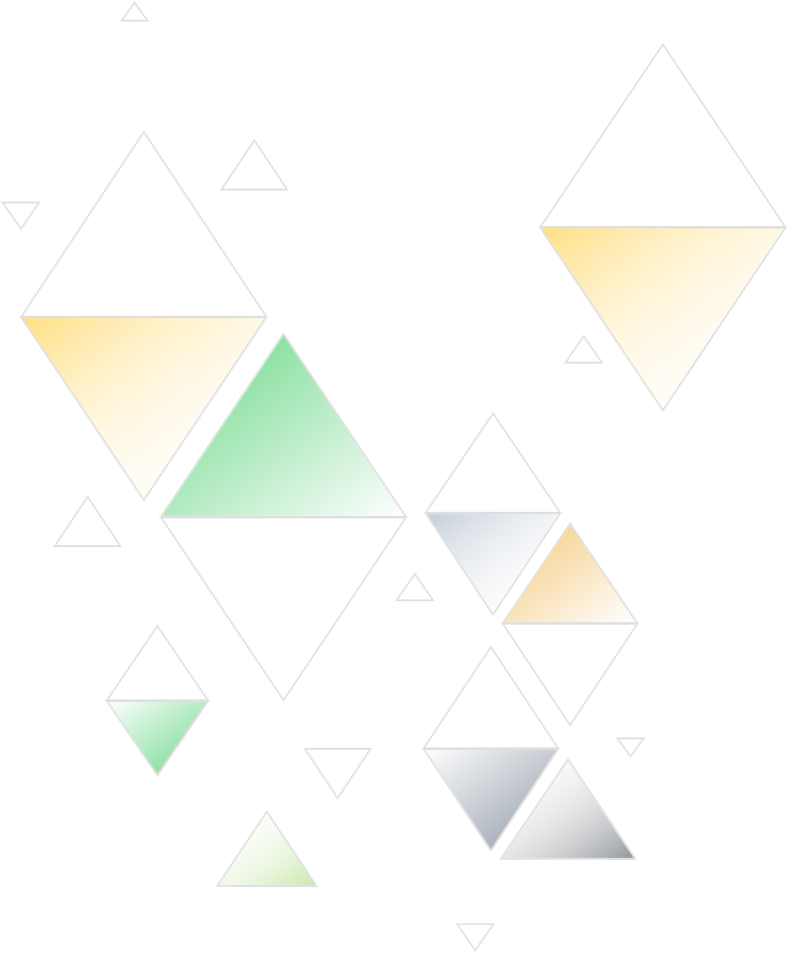 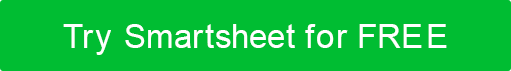 ACCOUNT NAME
SALES ACCOUNT PLAN TEMPLATE - PRESENTATION
TABLE OF CONTENTS
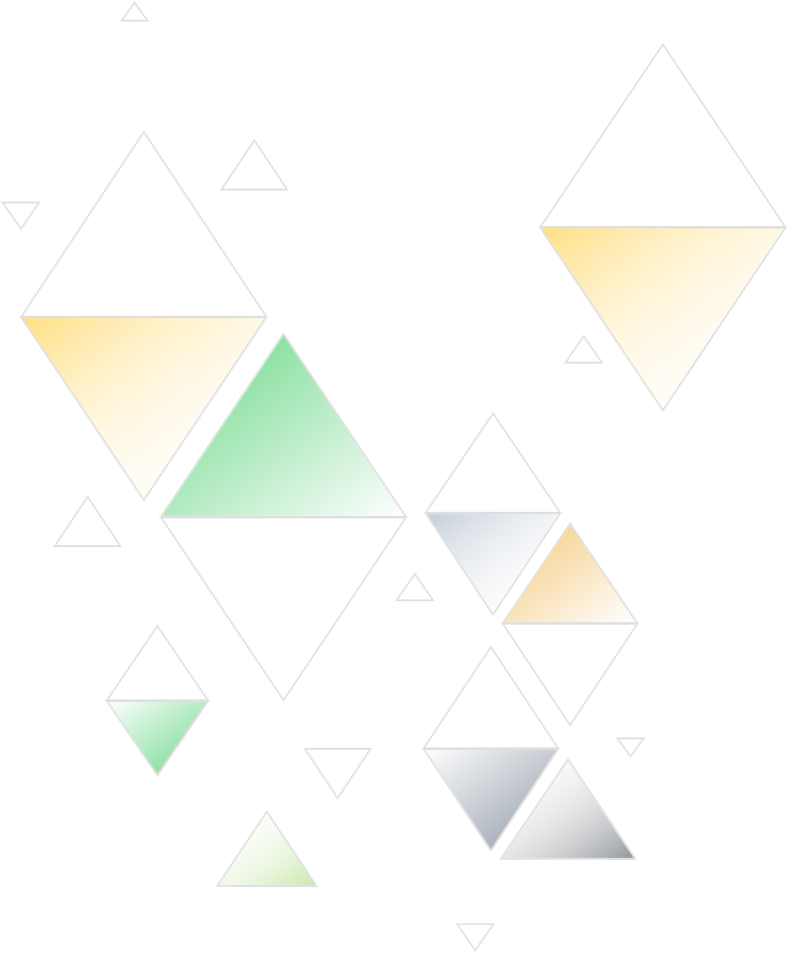 4
1
OVERVIEW
ACCOUNT MAP
2
5
ACCOUNT MAP ASSETS
OBJECTIVES
3
6
SOLUTIONS
ACTION PLAN
SALES ACCOUNT PLAN TEMPLATE - PRESENTATION   |   TABLE OF CONTENTS
PROJECT REPORT
1. OVERVIEW
PROJECT REPORT
OVERVIEW
2. OBJECTIVES
PROJECT REPORT
OBJECTIVES
3. SOLUTIONS
PROJECT REPORT
SOLUTIONS
4. ACCOUNT MAP
PROJECT REPORT
ACCOUNT MAP
5. ACCOUNT MAP ASSETS
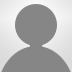 NAME
––––––––––––––––––––
TITLE
NAME
––––––––––––––––––––
TITLE
NAME
––––––––––––––––––––
TITLE
NAME
––––––––––––––––––––
TITLE
NAME
––––––––––––––––––––
TITLE
NAME
––––––––––––––––––––
TITLE
NAME
––––––––––––––––––––
TITLE
NAME
––––––––––––––––––––
TITLE
NAME
––––––––––––––––––––
TITLE
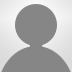 NAME
––––––––––––––––––––
TITLE
NAME
––––––––––––––––––––
TITLE
NAME
––––––––––––––––––––
TITLE
COPY AND PASTE BLANK ICONS TO USE IN THE ACCOUNT MAP ON THE PREVIOUS SLIDE
PROJECT REPORT
ASSETS
6. ACTION PLAN
ACTION PLAN